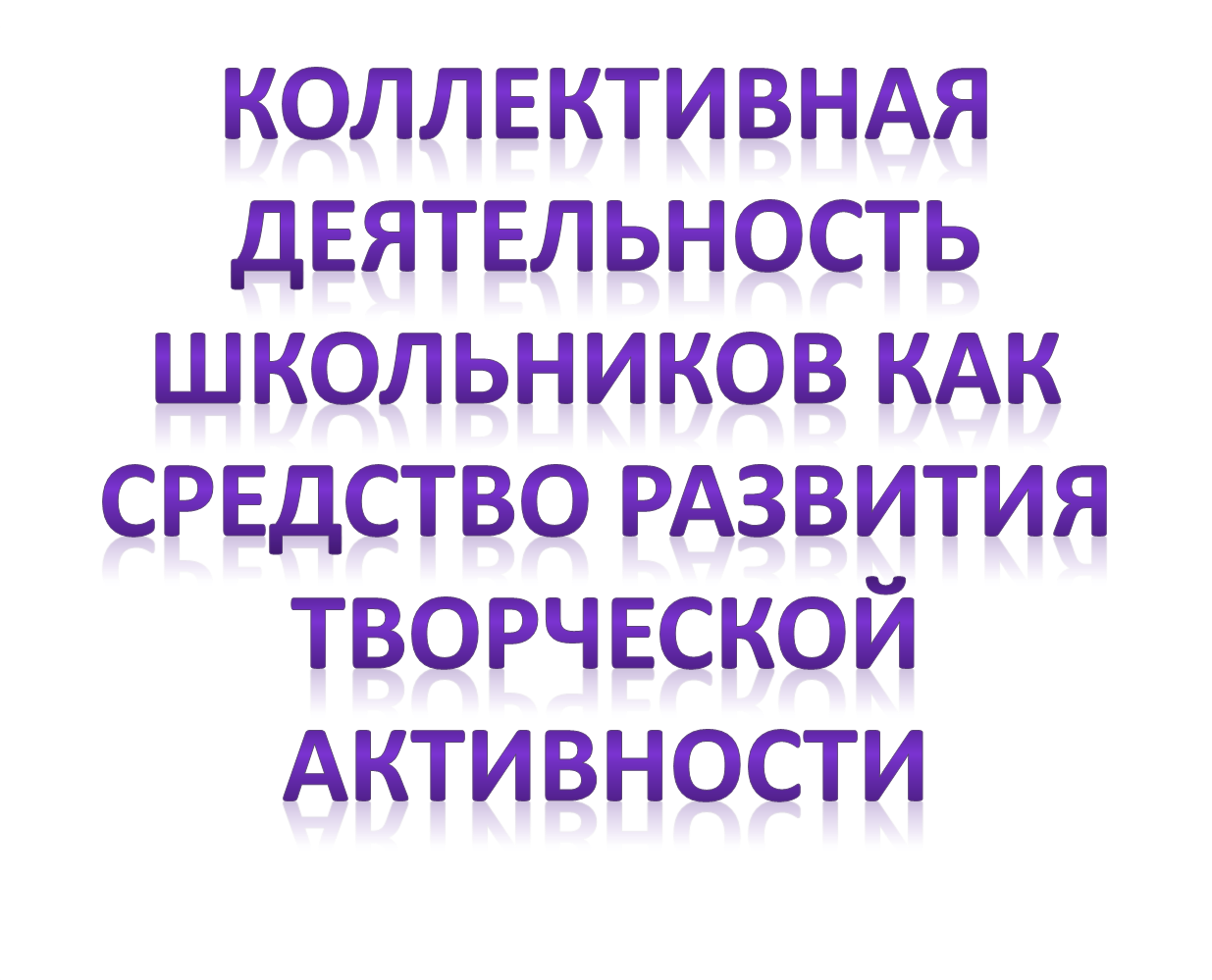 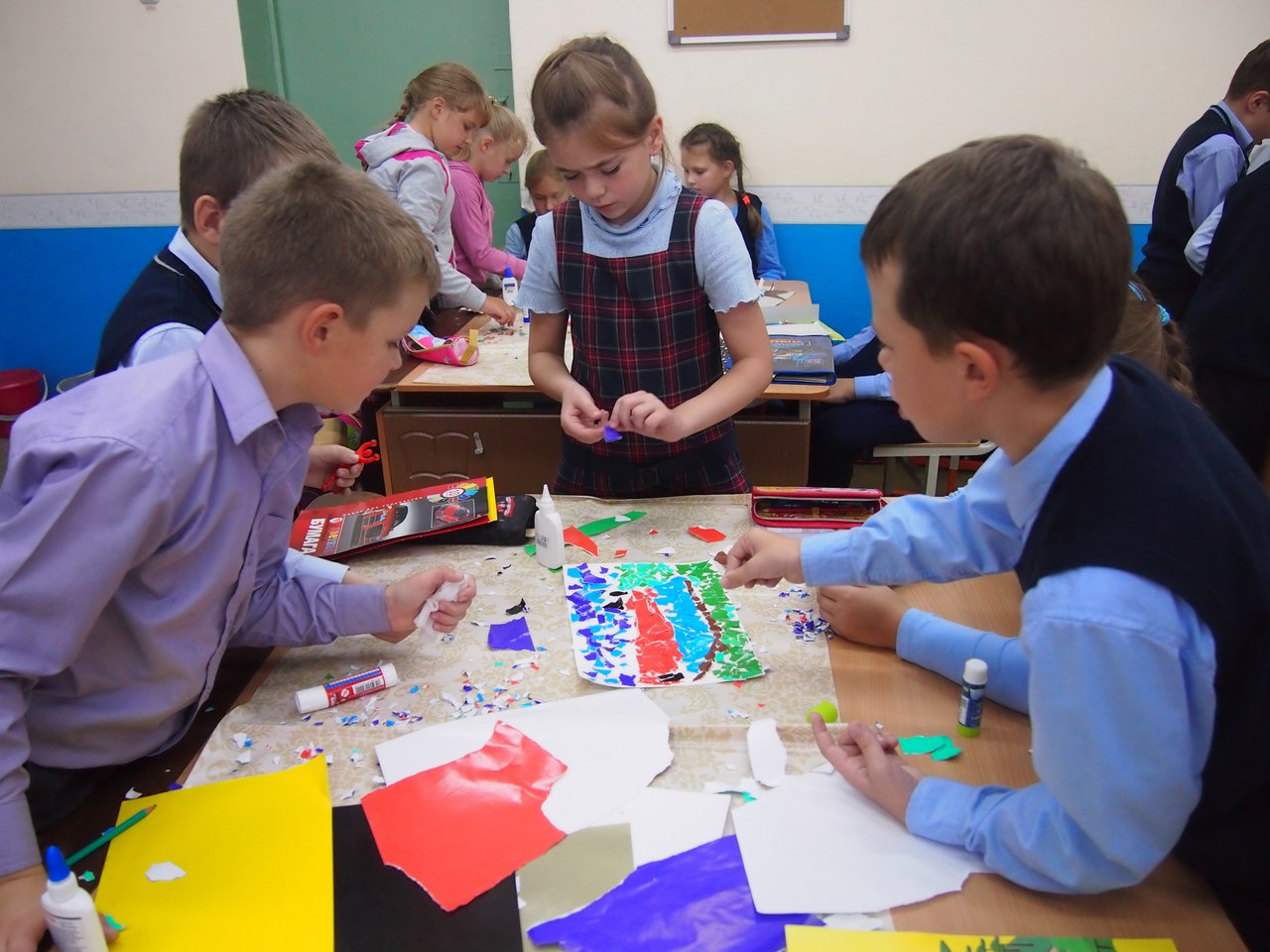 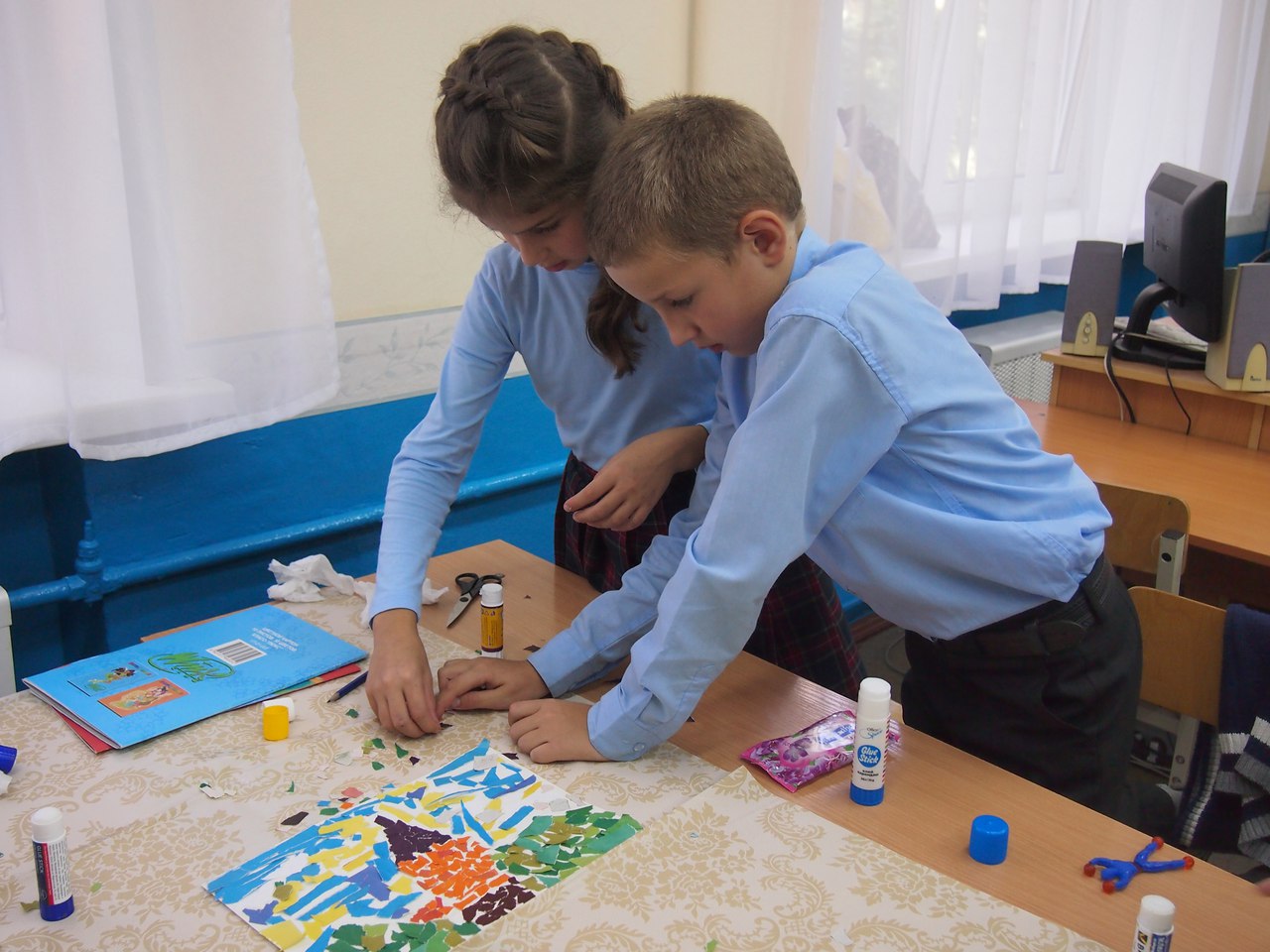 Цель художественно–творческой деятельности в коллективе – научить видеть других, видеть себя в общении, открыть красоту окружающего мира, развить способности к эстетическому восприятию и творчеству.
Требования к коллективной деятельности:
эстетическое общение;
сплочение детей;
познавательное значение;
активизация творческой деятельности;
мыслительная активность.
Виды коллективной деятельности(Б.М. Неменский)
парные;
групповые;
коллективные.
Виды коллективной деятельности(Г.В. Комарова, А.И. Савенков)
совместно-индивидуальная;
совместно-последовательная;
совместно-взаимодействующая.
Совместно-индивидуальная деятельность
Совместно-индивидуальная деятельность
Совместно-индивидуальная деятельность
Совместно-индивидуальная деятельность
Совместно-индивидуальная деятельность
Совместно-последовательная деятельность
Совместно-последовательная деятельность
Совместно-взаимодействующая деятельность
Совместно-взаимодействующая деятельность
Совместно-взаимодействующая деятельность
Коллективные работы в технике «квиллинг»
Коллективные работы в технике «квиллинг»
Желаю успехов в творчестве!
Интернет-источники
Фон для презентации: http://goppt.ru/assets/cache/images/assets/files/124/532x399-slajd2.f5e.jpg